会计核算制度习题
总分: 0
*此封面页请勿删除，删除后将无法上传至试卷库，添加菜单栏任意题型即可制作试卷。本提示将在上传时自动隐藏。
填空题
12分
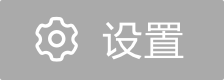 根据下列经济业务内容按照权责发生制和收付实现制原则计算企业（7月份）的收入和费用金额，并填入下表
A 销售产品5 000元，货款存入银行
B 销售产品10 000元，货款尚未收到
C 支付7-12月份的租金3 000元
D 收到6月份应收的销售货款8 000元
E 收到购货单位预付货款4 000元，下月交货
F 本月应付水电费400元，下月支付
 [填空1]  [填空2]  [填空3]  [填空4]  [填空5]  [填空6]  [填空7]  [填空8]  [填空9]  [填空10]  [填空11]  [填空12]
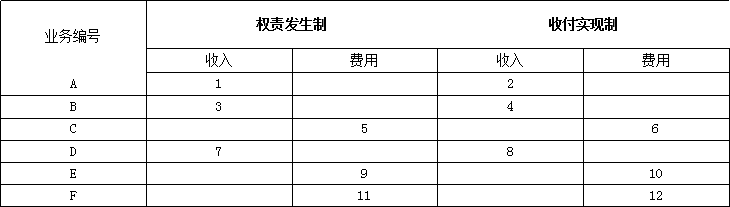 正常使用填空题需3.0以上版本雨课堂